BELGESELfotoğraf
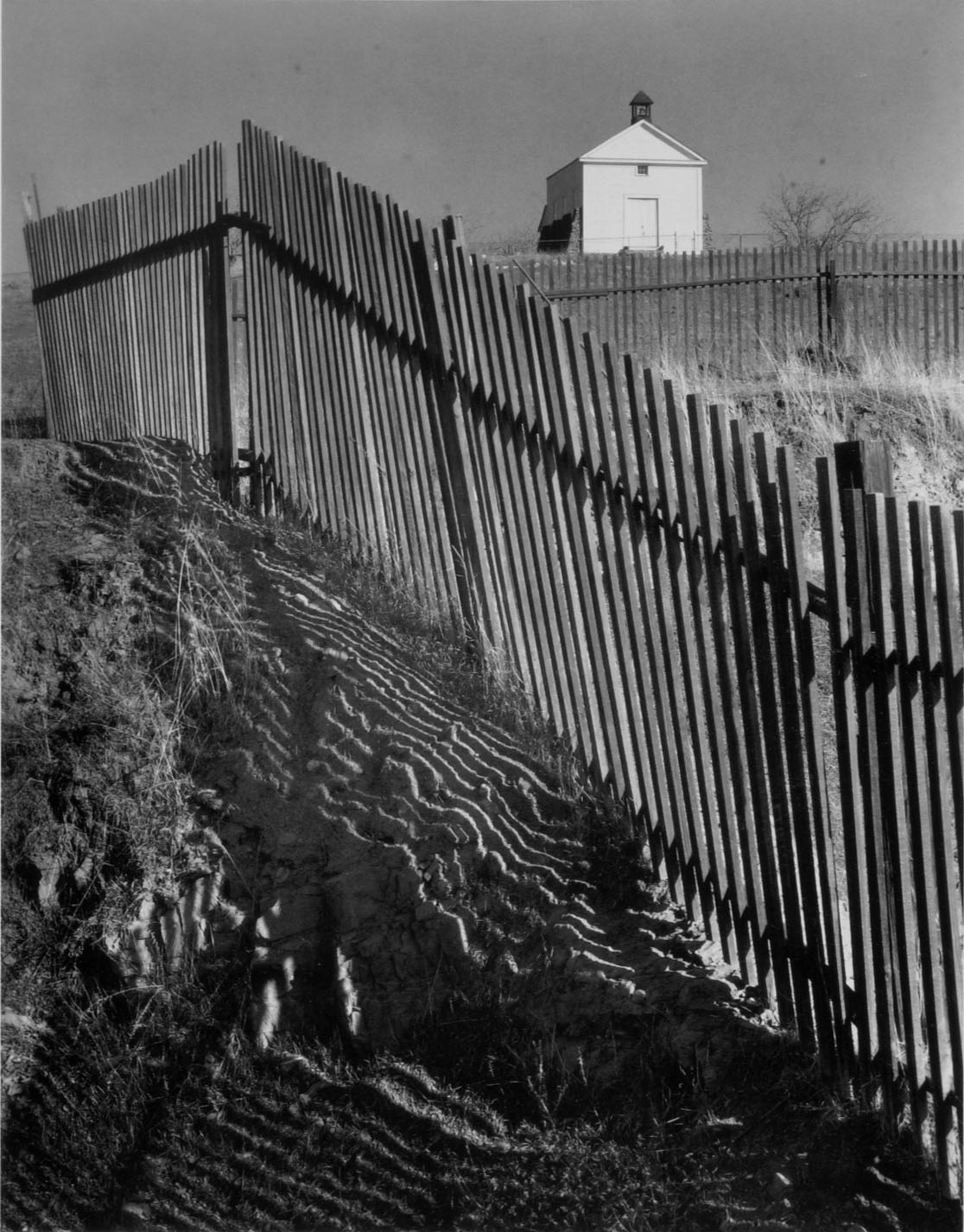 Ansel Adams
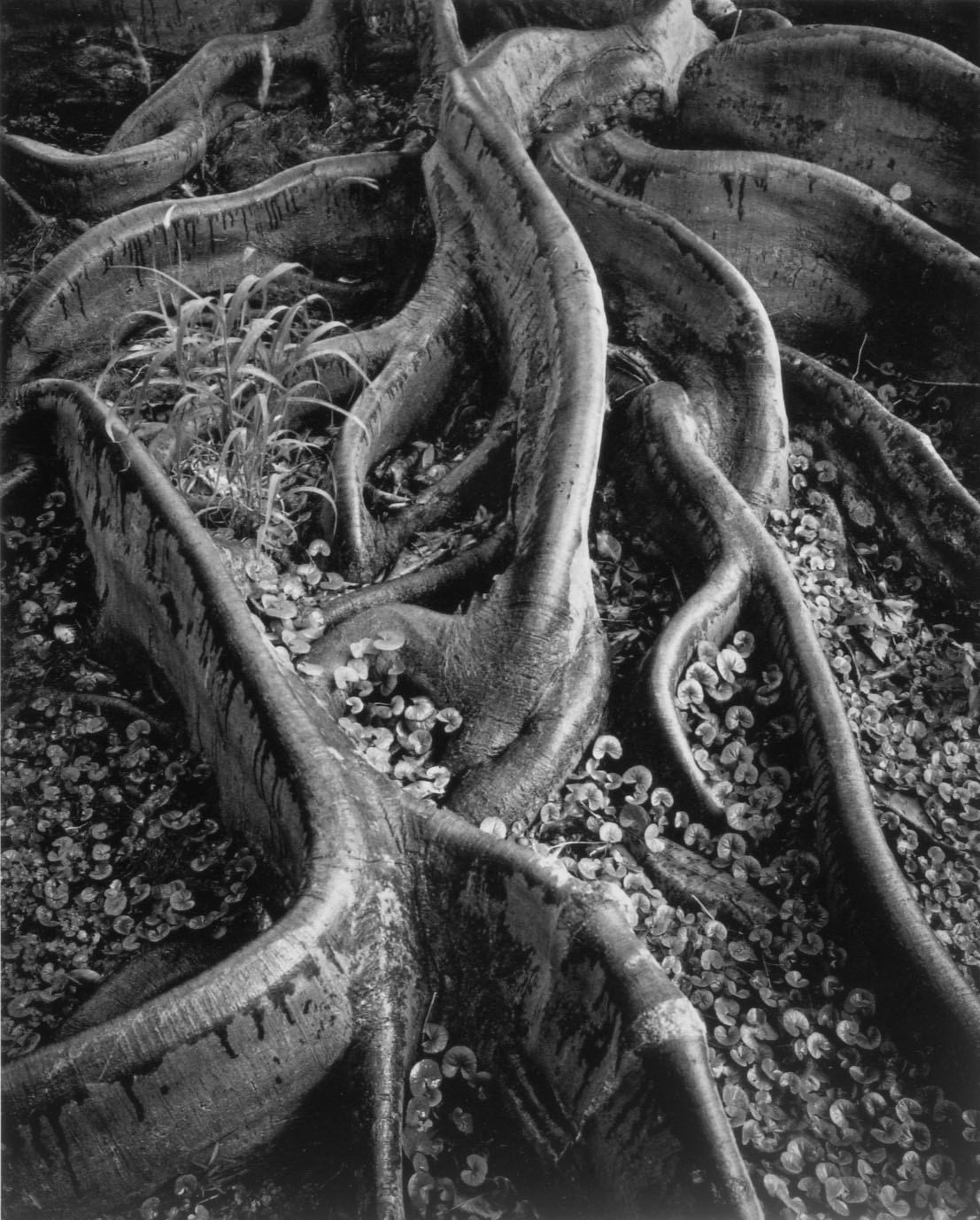 Ansel Adams
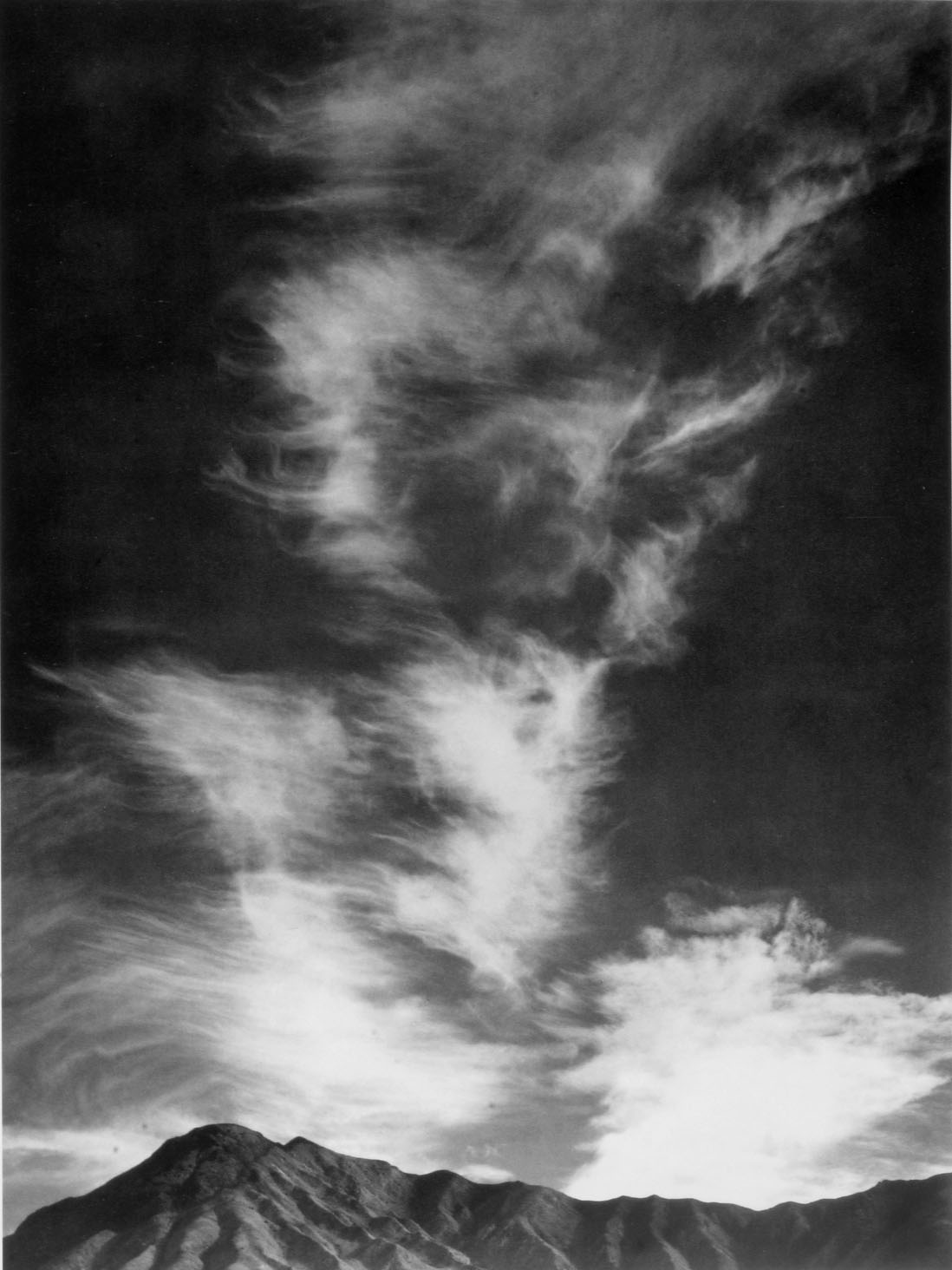 Ansel Adams
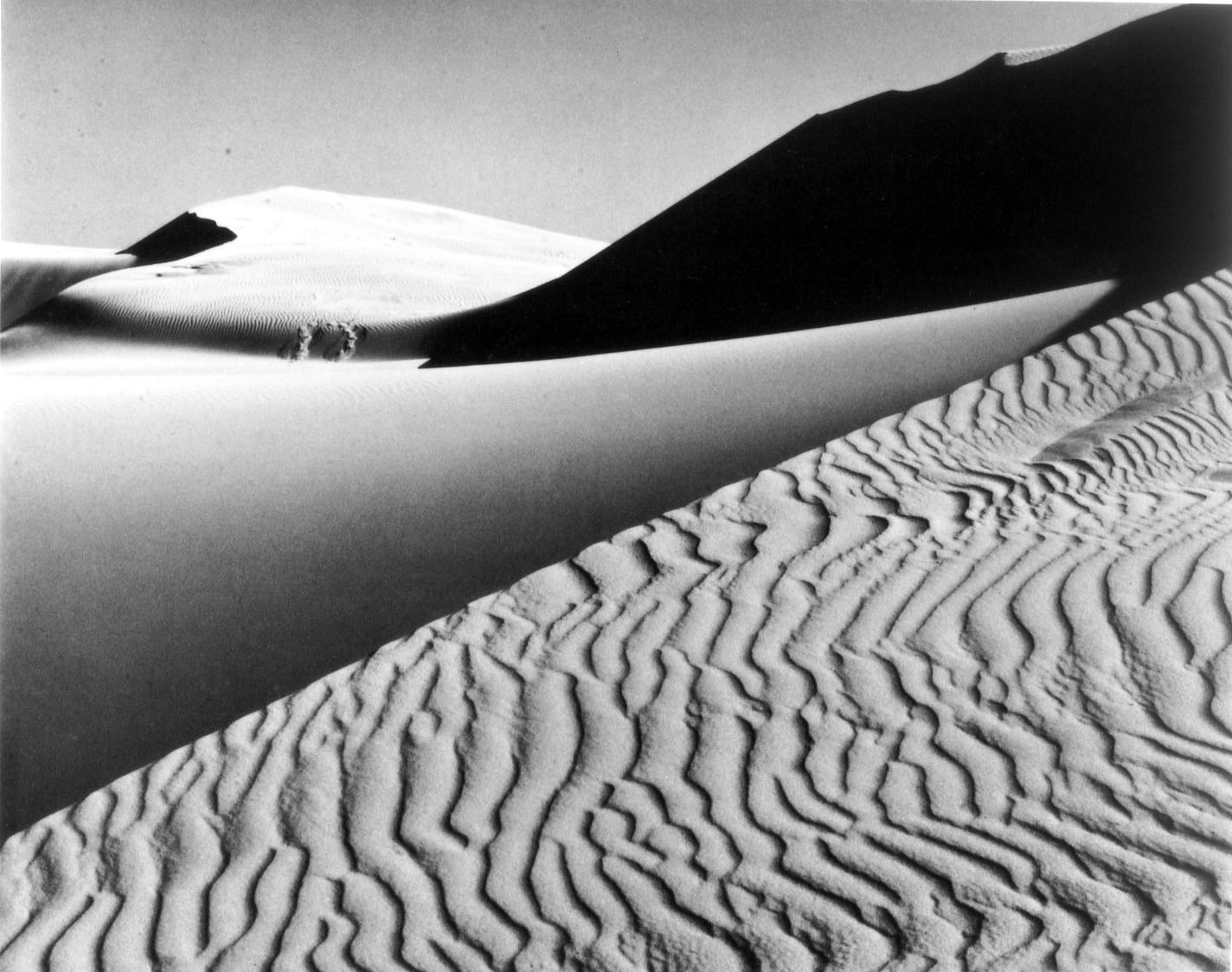 Ansel Adams
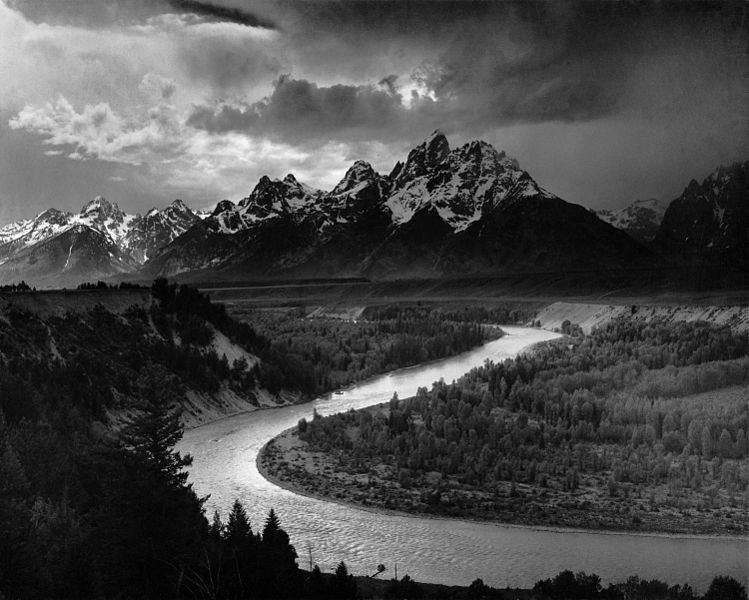 Ansel Adams
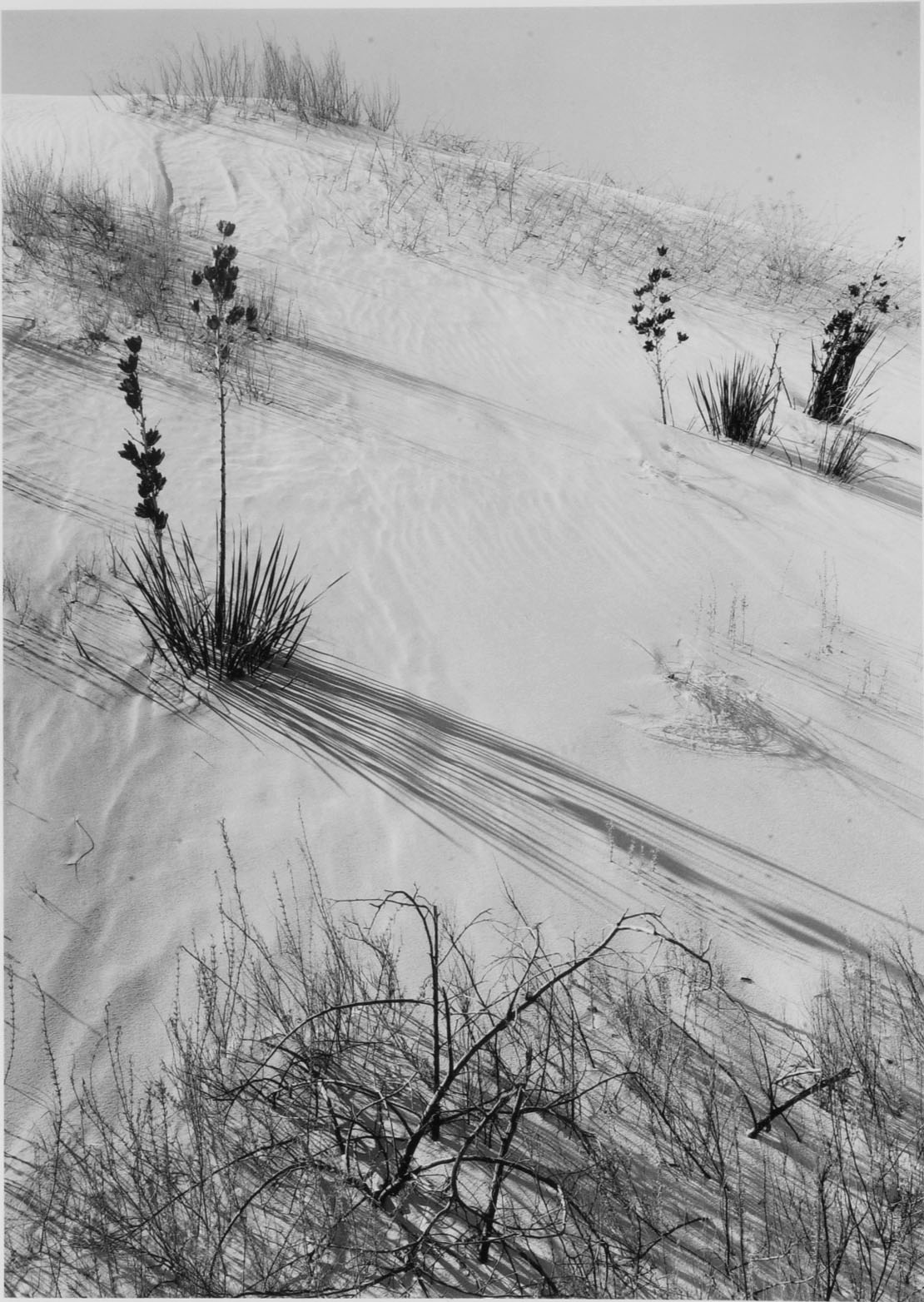 Ansel Adams
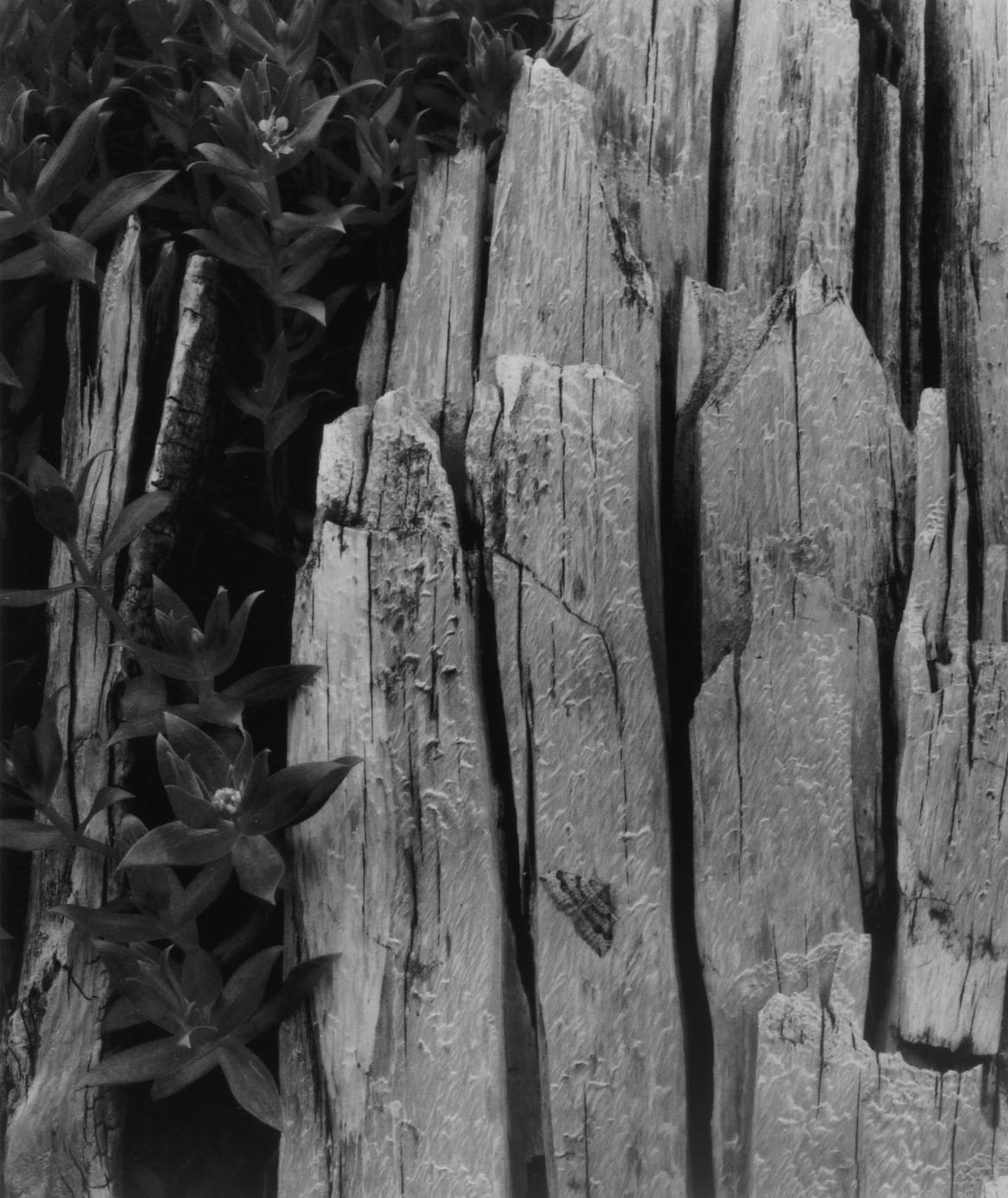 Ansel Adams
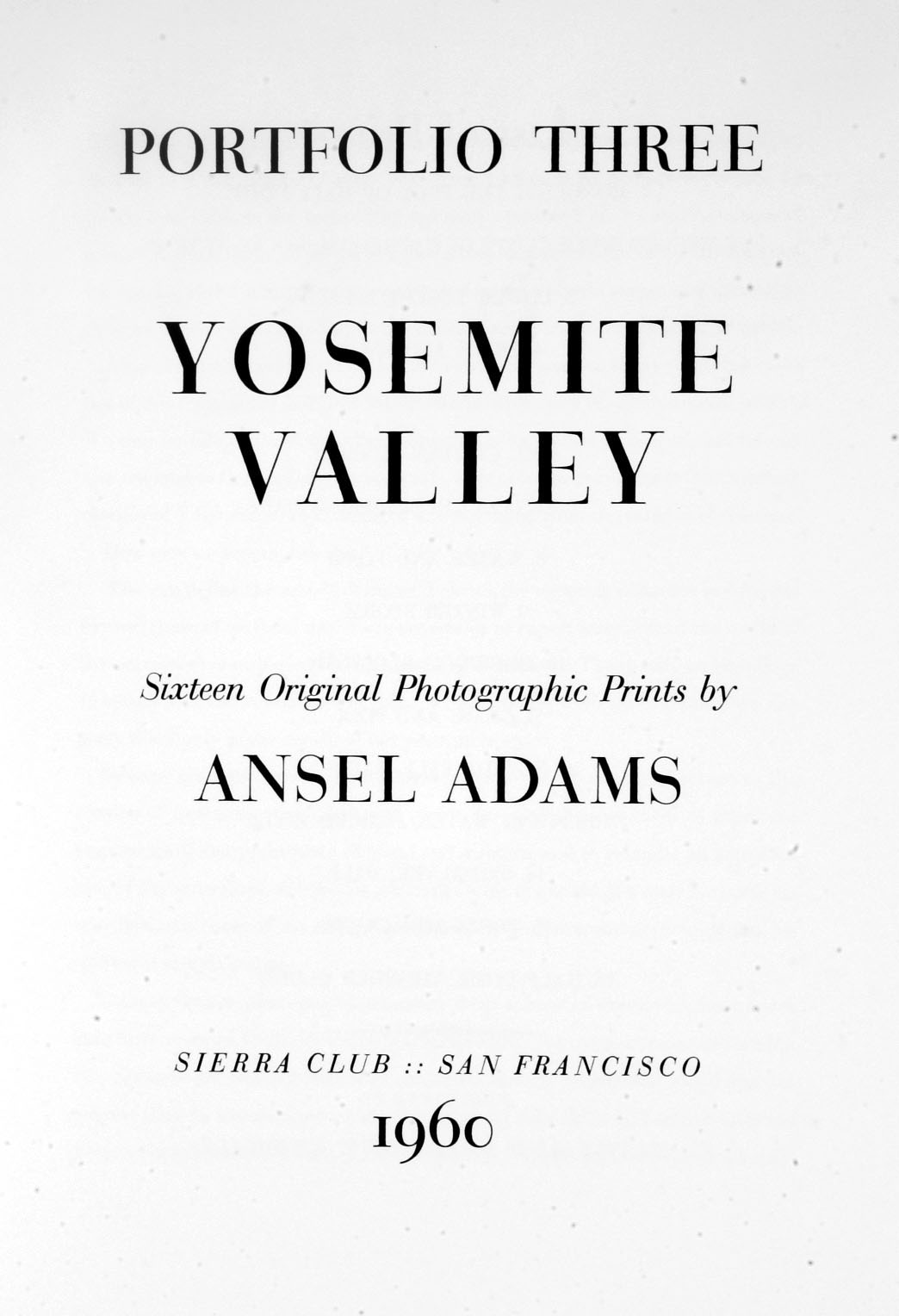 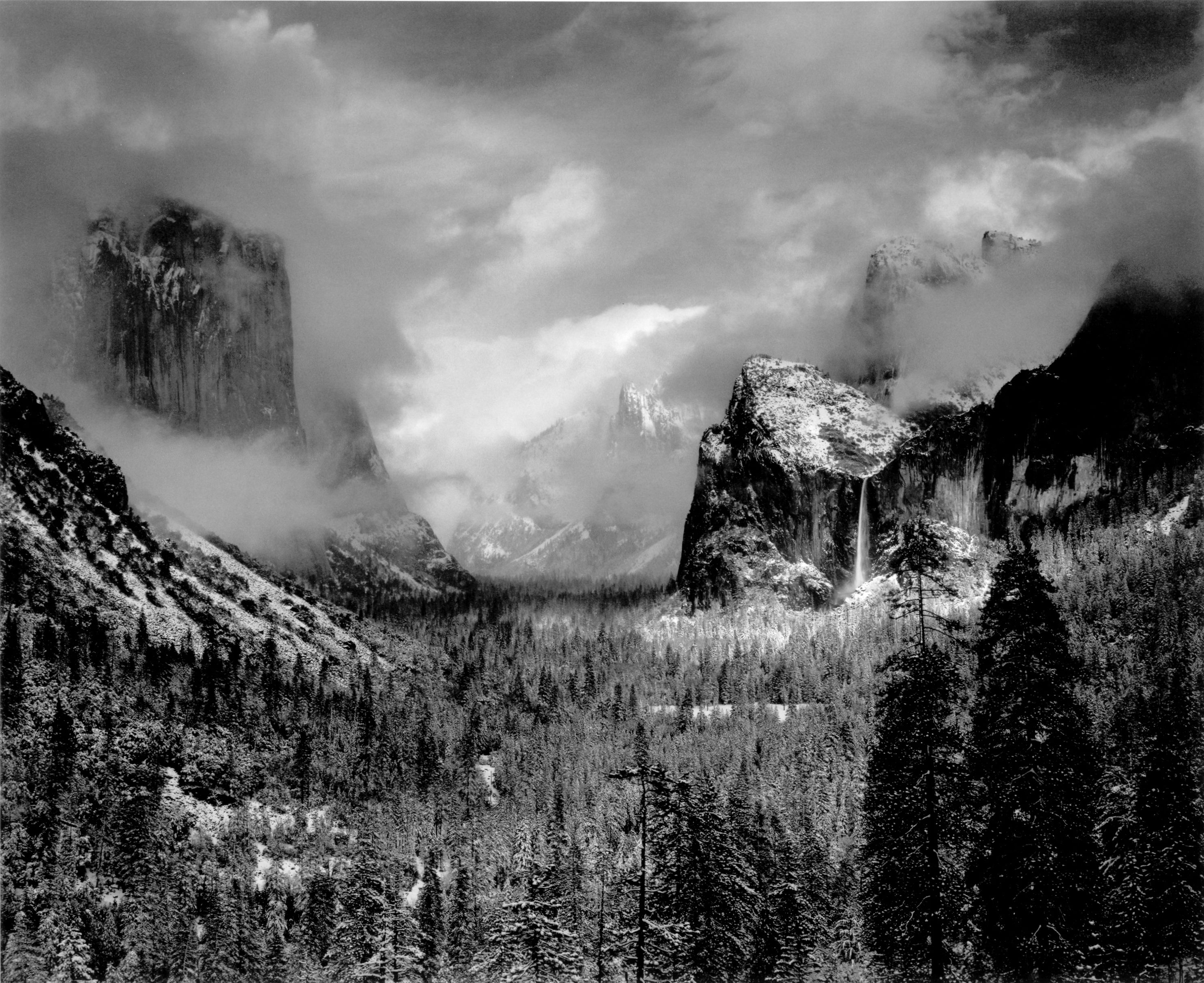 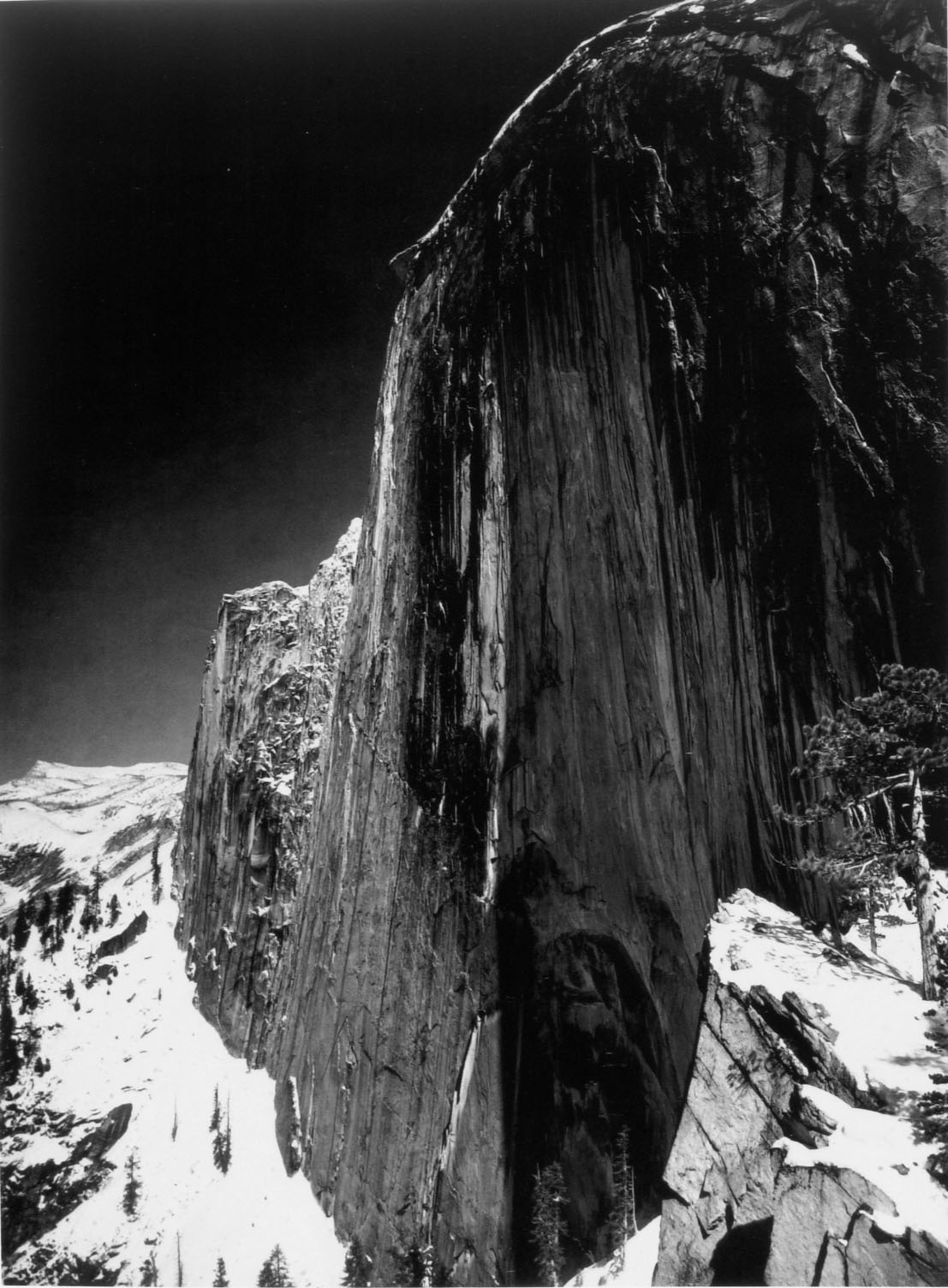 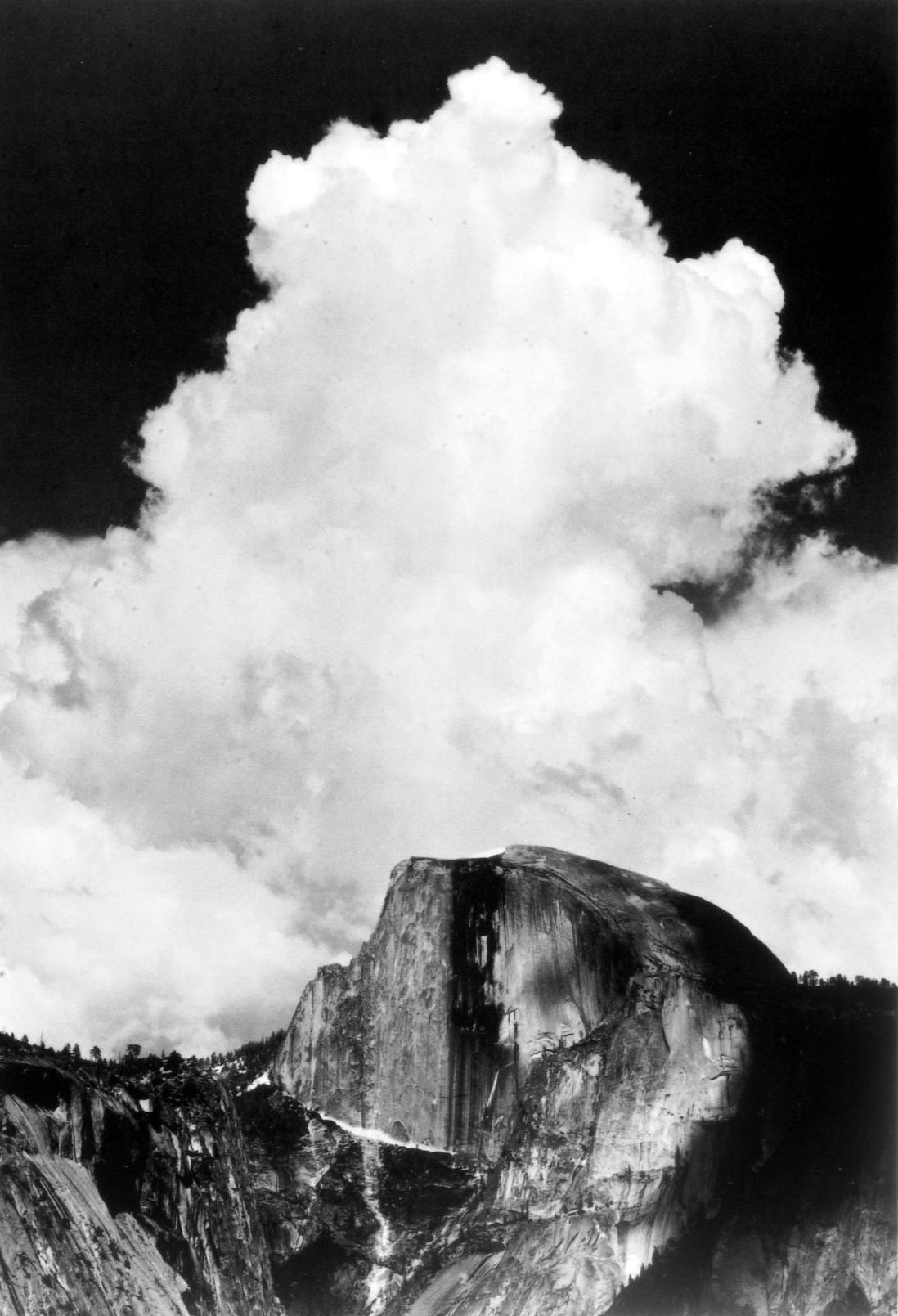 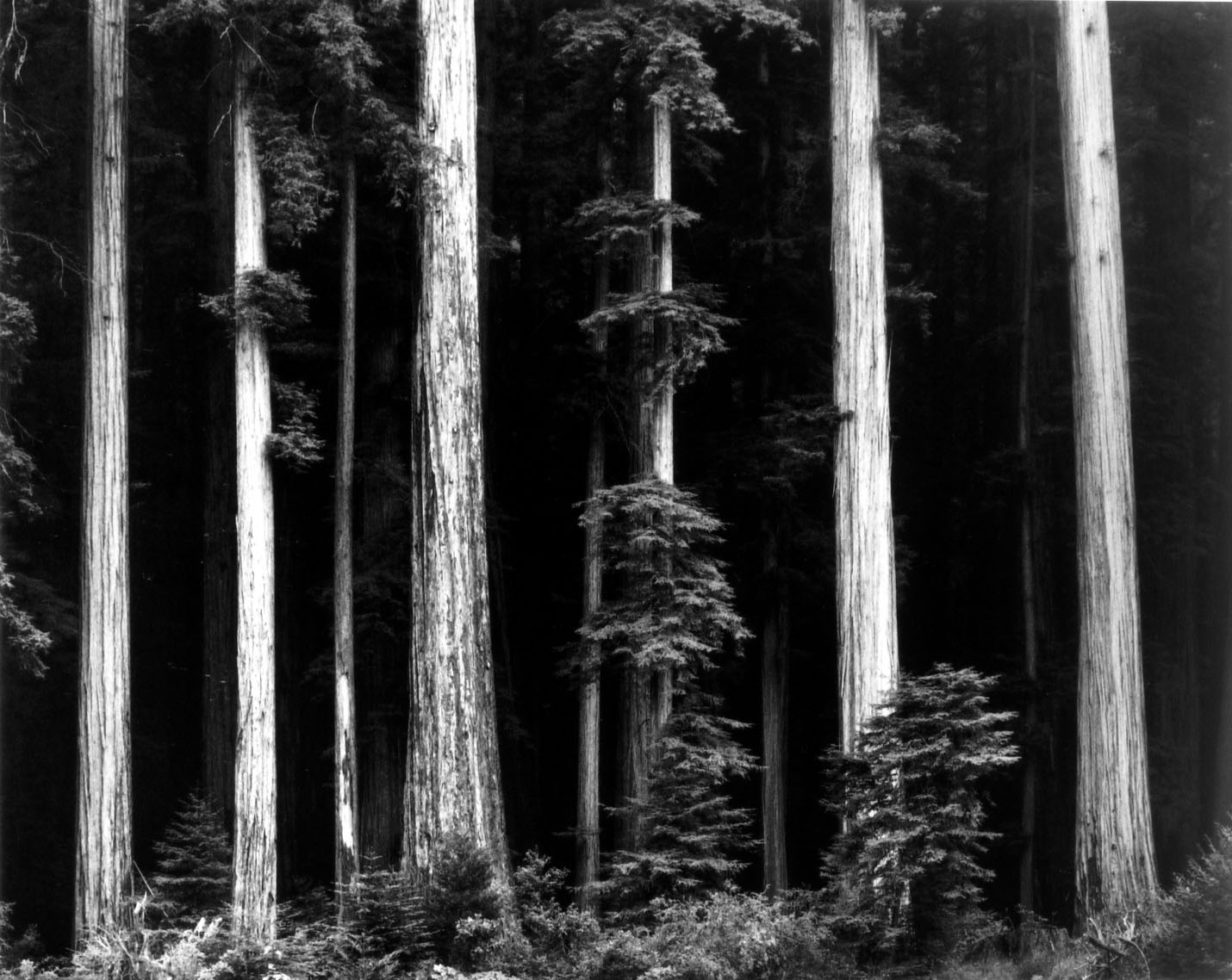 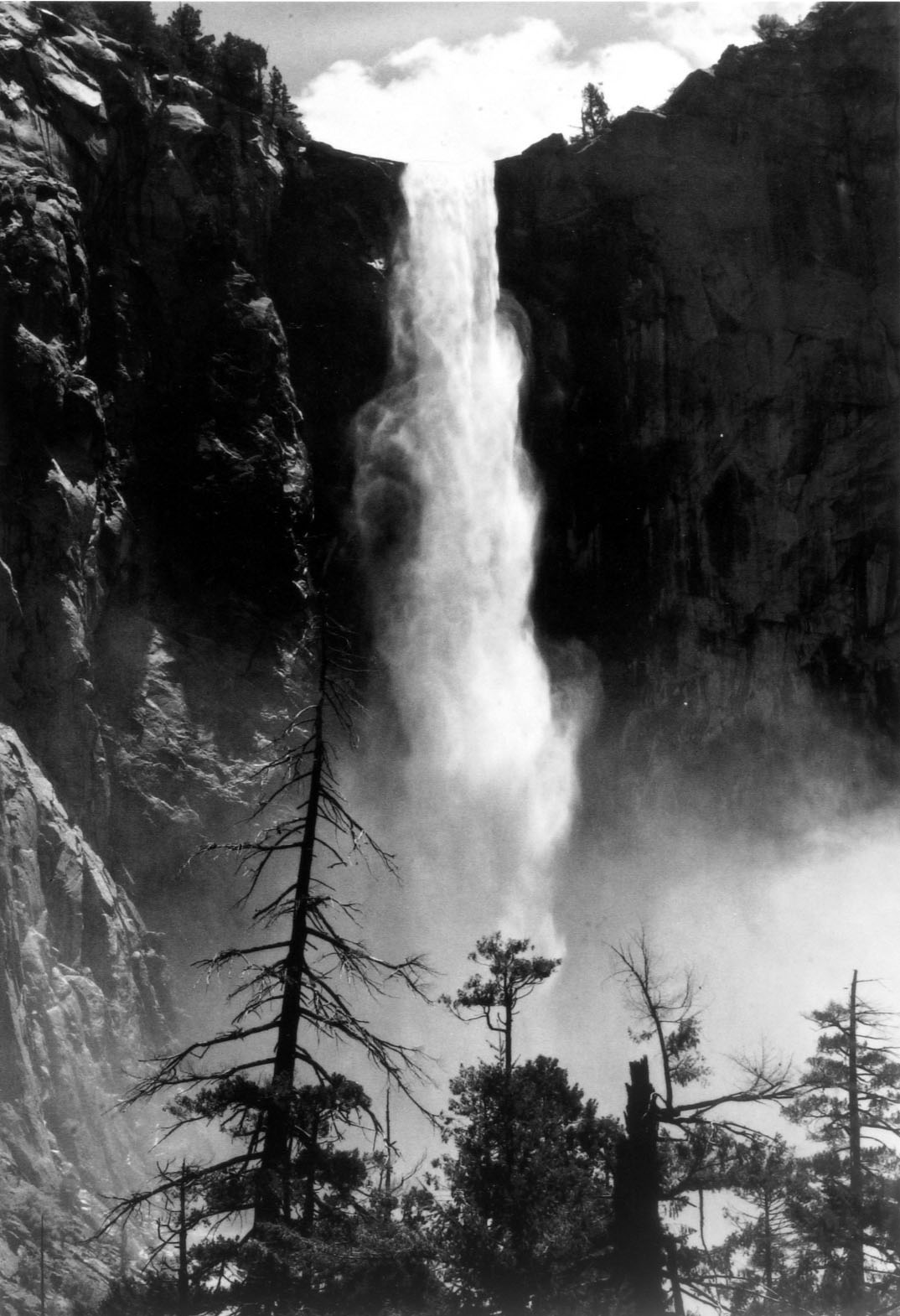 Büyük Bunalım
FSA 
(Farm Security Administration)
1935/1936
Dorothea Lange
Walker Evans
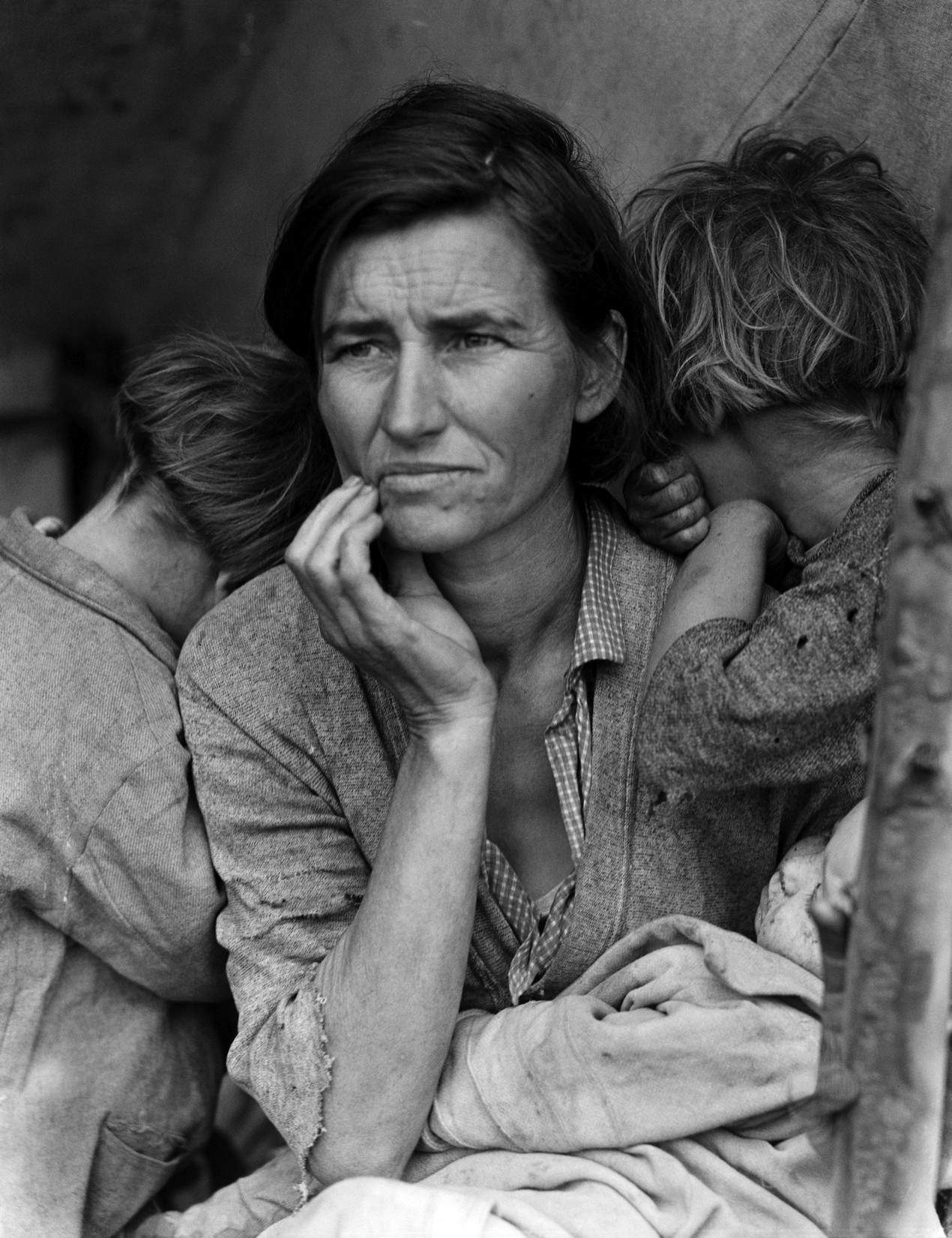 Dorothea Lange
Dorothea Lange
Göçmen Anne (1936)
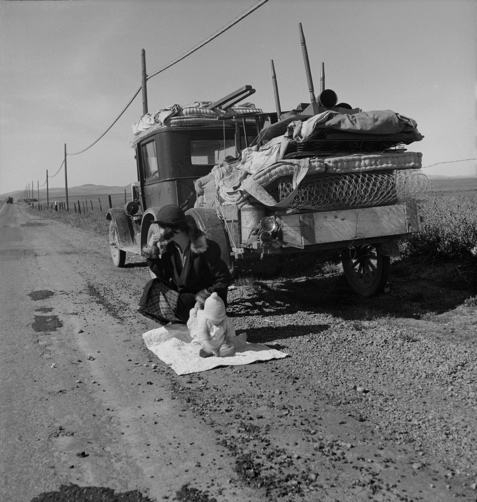 Dorothea Lange
Dorothea Lange
Broke, Baby sick, and car trouble (1937)
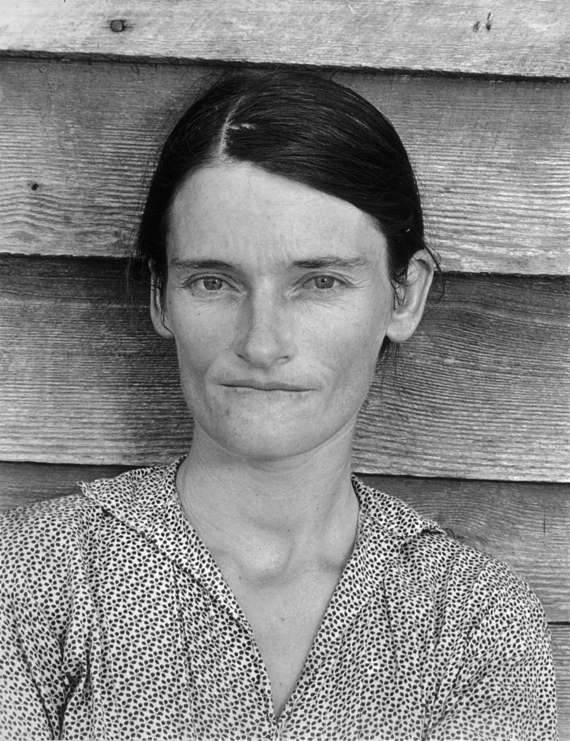 Walker Evans
Allie Mae Burroughs
Robert Frank

Amerikalılar
1955’de çektiği fotoğraflar 1959’da 
The Americans 
adıyla yayınlanır
Robert Frank
Amerikalılar
Beat Kuşağı
Allen Ginsberg
William S. Burroughs (Çıplak Yemek, 1959)
Jack Kerouac (Yolda, 1957)
Columbia Un. , NY ----- San Francisco
Bohem hedonistler / karşı kültür
---------- hippiler
Bob Dylan
Henri Cartier Bresson
Marc Riboud